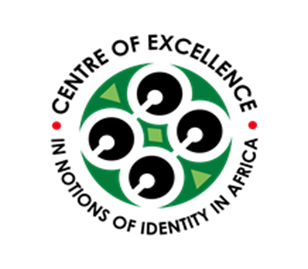 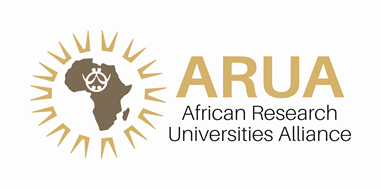 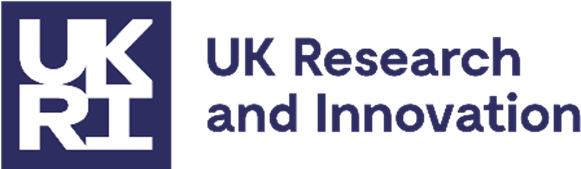 ARUA COE IN IDENTITIES
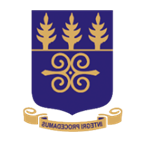 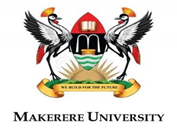 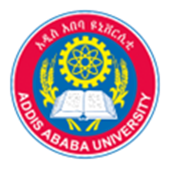 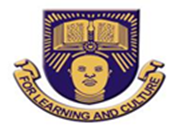 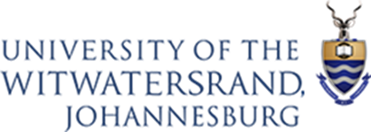 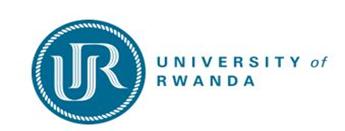 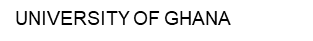 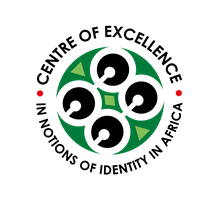 The ARUA CoE in Notions of Identity:
The ARUA CoE in Notions of Identity is:
Hosted at Makerere University (School of Women and Gender Studies). 
Multi-disciplinary centre linking with other disciplines within MAK and other universities. 
Has three output areas: Academic; Capacity Building; and Networking and Visibility
Who are We?
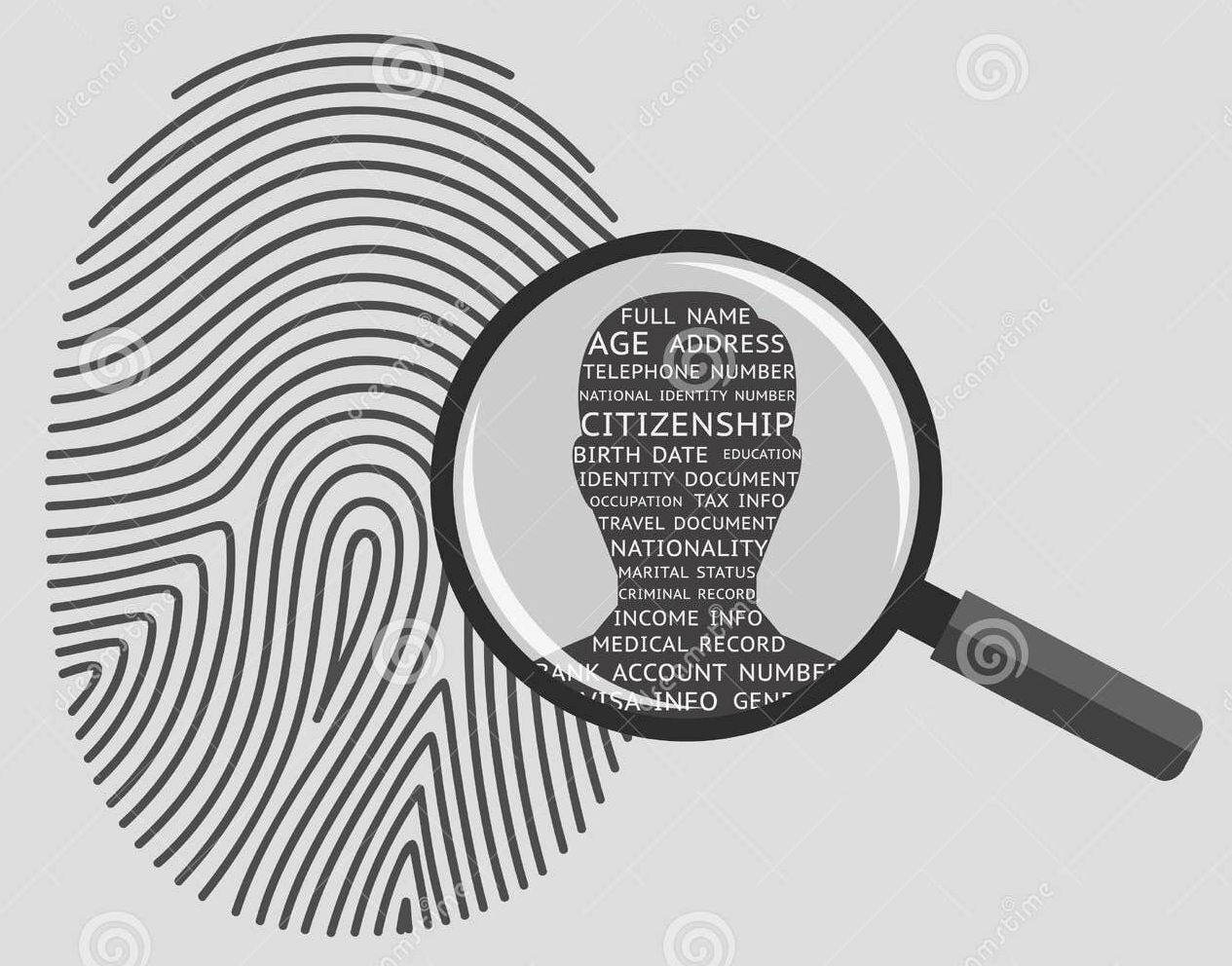 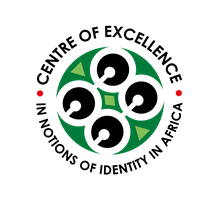 Goal of CoE
To establish, expand and deepen scholarship around the notion of identity in Africa and how it manifests, shapes and impacts on contemporary African society.
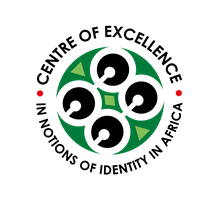 Objectives:
Develop a network of African institutions and researchers engaging with the question of identity
Share knowledge, skills and other resources between the network partners in the CoE
Develop a research agenda in the area of Identities in Africa between network partners
To develop an intellectual community to engage with the notion of identity in each partner university
Build capacity to research identities in Africa in the partner universities
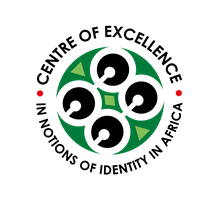 Measurable Outputs
COE
ACADEMIC
CAPACITY BUILDING
NETWORKING & VISIBILITY
Conferences
Concepts
PhD Training
Post Doc Training
Intellectual Engagements
Theories
Manager
Professional Memberships
Methods
Junior Mentorships
Publications
Mobility/Exchange Visits
Mobility/Exchange Visits
Intellectual Communities
Research Teams
Research Teams
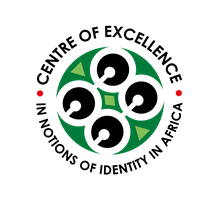 CoE Member Universities
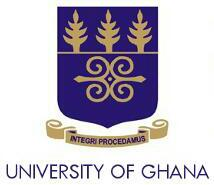 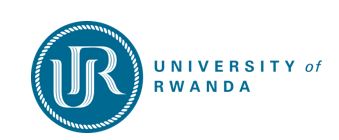 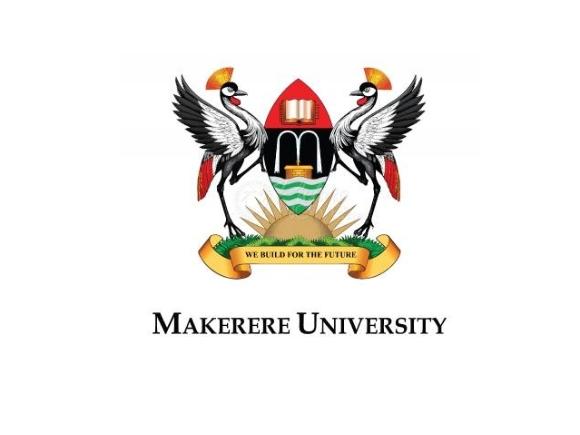 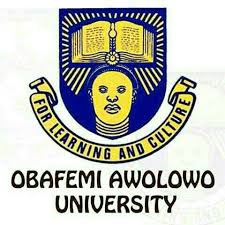 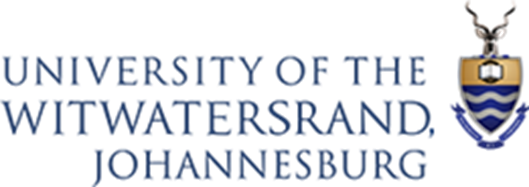 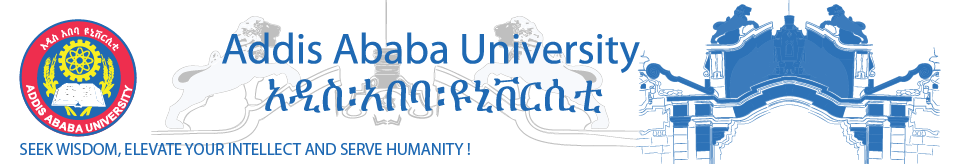 Capacity Building Grant SCaRPE – Africa Members
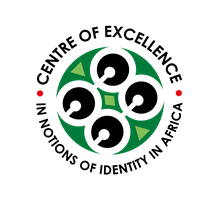 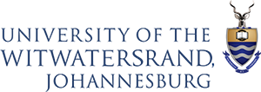 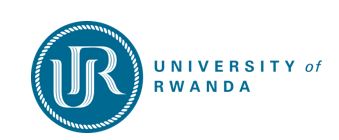 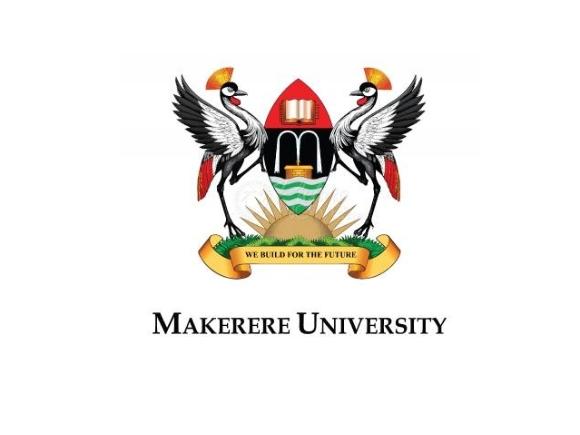 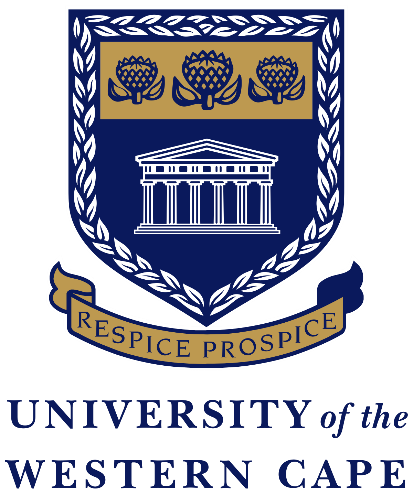 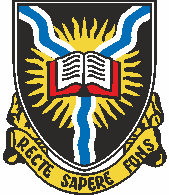 MOI UNIVERSITY
UNIVERSITY OF IBADAN
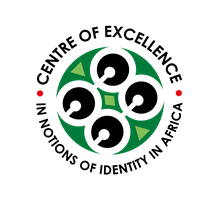 About SCaRPE
SCaRPE is a capacity building project of the ARUA Centre of Excellence in Notions of Identity funded by UKRI.
SCaRPE is a consortium of six institutions, Makerere- Ug(Which is the CoE), Uni of Western Cape- South Africa, Wits Univ-South Africa, Uni of Ibadan-Nigeria, Uni of Rwanda-Rwanda, and Moi Uni.-Kenya. 
Emphasises training and capacity building in research
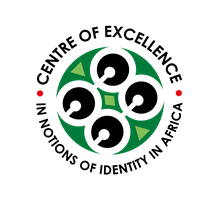 Project Aim
This project aims to strengthen the capacity of the collaborating universities’ Gender Studies and Social Work Departments/Schools to teach and research shifting notions of motherhood and fatherhood, and to strengthen their engagement in research uptake strategies with policy makers and non-academic partners
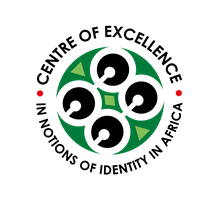 Project Objectives
Research: To conduct locally grounded research and theorising on shifting notions of motherhood and fatherhood in Africa, paying attention to the changes, their drivers and implications for family relations and children’s welfare. 
Capacity Building and Strengthening: To contribute to a pool of highly qualified researchers in the research area through supporting doctoral, post-doctoral and early career faculty research, mobility visits and research dissemination (conferences and policy engagement). 
Collaboration and Partnerships: To build an intellectual community of interdisciplinary scholars from collaborating universities through collaborative research, co-research supervision, co-teaching, mobility visits, co-publishing and curriculum development. 
Embedding: To embed our research findings within the work of the academic and non-academic communities responsible for gender, children’s welfare and family relations.
Research Objectives:
To document the changing images of fatherhood and motherhood in African societies, from colonialism to-date
To examine how African notions of motherhood and fatherhood have been studied, theorised and researched in the participating countries.
To analyse the drivers of change, including austerity, GBV, technologies and policies in shaping and reconstructing experiences of motherhood and fatherhood in African societies from colonialism to-date
To examine the implications of the changing notions of motherhood and fatherhood in contemporary African societies
WORK PACKAGES
Research WPAchievements
MAK and UI had the highest number of ECRs
Wits struggled to get ECRs in the project
Ugandan ECRs and their areas of study
Research Work package
Under this work package the SCaRPE-A Project sought to conduct locally grounded research and theorizing on shifting notions of motherhood and fatherhood in Africa, paying attention to the changes, their drivers and implications for family relations and children’s welfare.
EVALUATING EXISTING EVIDENCE ON MOTHERHOOD AND FATHERHOOD IN UGANDA
Systematic Literature Review:
A means of identifying, evaluating and interpreting all available research relevant to a particular research question or topic

Question:
What research exists on notions of motherhood, fatherhood and child wellbeing? 
How has it changed over time?
Systematic Literature Review
Findings
Analysis
Policy Implications